Масиви. Методи
Готови методи за обработка на масиви
int [] arr = { 100 , 4, -5, 1, 10 };
 Array.Reverse(arr);		
Console.WriteLine(string.Join(" ",arr));
Програмиране
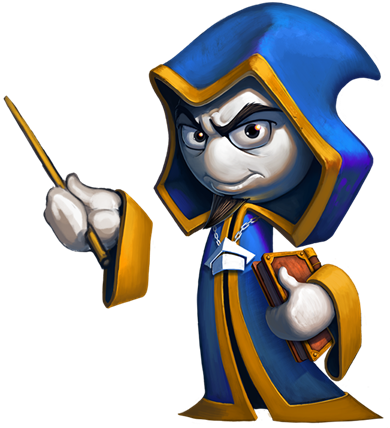 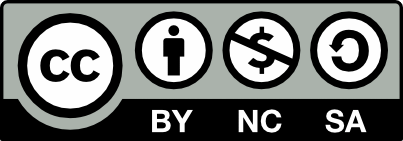 Учителски екип
Обучение за ИТ кариера
https://it-kariera.mon.bg/e-learning/
Съдържание
Методът Reverse
Методът Sort
Методът Clear
Методът Copyto
Методът Copy
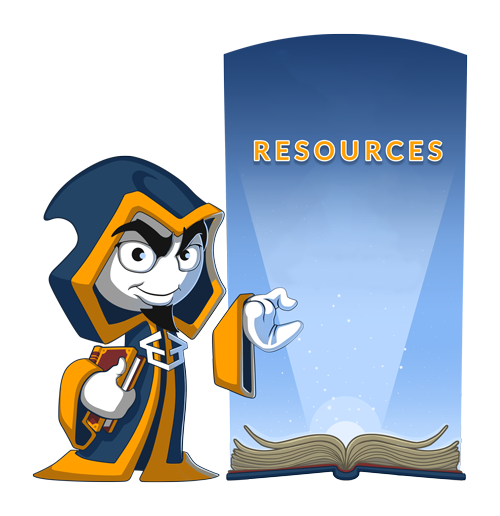 2
Методът Reverse
Масив от 5 елемента
using System;				
public class Program
{
 public static void Main()
 {
    int[] arr = new int[] {  2, 4, -5, 1, 10  };
    Array.Reverse(arr);
    Console.WriteLine(string.Join(" ", arr));
  }
}
2     4    -5    1    10
Обръща реда на масива
10     1    -5    4    2
Обърнатият масив
3
Методът Sort
using System;				
public class Program
{
     public static void Main()
 {

        int[] arr = new int[] {  2, 4, -5, 1, 10  };
         Array.Sort(arr);
         Console.WriteLine(string.Join(" ", arr));
    }
}
Масив от 5 елемента
2     4    -5    1    10
Сортира масива
-5   1    2    4   10
Сортираният  масив
4
Методът Clear
using System;				
public class Program
{
     public static void Main()
 {
     int pos=1;
     Int countOfZero=2
        int[] arr = new int[] {  2, 4, -5, 1, 10  };
         Array.Clear(arr,pos,countOfZero);
         Console.WriteLine(string.Join(" ", arr));
    }
}
Масив от 5 елемента
2     4    -5    1    10
Дава стойност 0 на последователни елементи
2    0     0    1    10
Резултатият масив
5
Методът CopyTo
Масив от 5 елемента
2     4    -5    1    10
Масив от 3 елемента
using System;
public class Program
{
     public static void Main()
     {
             int[] source = new int[] {1,2,3};
             int[]  destination =new int[] { 2, 4, -5, 1, 10 };	 
            source.CopyTo( destination, 1 );
            Console.WriteLine( string.Join(" ", destination ) );
		
    }
}
1   2   3
Копира масива source в масива destination от позиция index 1
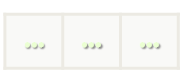 2     1     2     3   10
Резултатният масив
6
Методът Copy
Масив source от 8 елемента четни числа
Масив destination от 9 елемента нечетни числа
10 12 14
using System;					
public class Program
{
    public static void Main()
     {
        int[] source = new int[] {2,4,6,8,10,12,14,16};
        int[] destination = new int[] {1,3,5,7,9,11,13,15,17};
        Array.Copy(source,4,destination,2,3);  	
       Console.WriteLine(string.Join(" ", destination));	
    }
}
2 4 6 8 10 12 14 16
1 3 5 7 9 11 13 15 17
1 3            11 13 15 17
Резултатният масив
1 3 10 12 14 11 13 15 17
7
Какво научихме този час?
Съществуват готови методи за работа с масиви, които улесняват работата
Reverse,
Sort, 
Clear, 
Copy, 
CopyTo
Позволяват по-високо ниво на абстракция
Гарантират правилна и оптимална работа
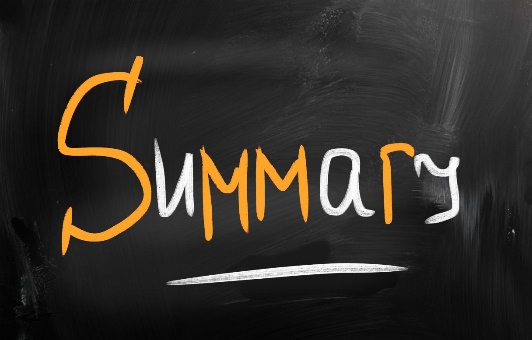 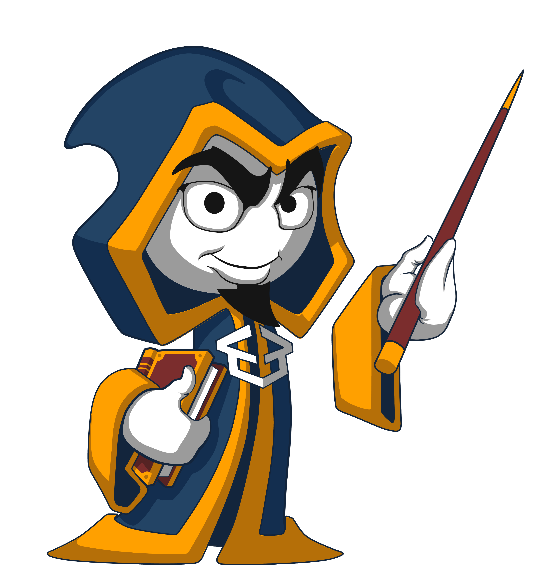 8
Масиви. Методи
https://it-kariera.mon.bg/e-learning/
Министерство на образованието и науката (МОН)
Настоящият курс (презентации, примери, задачи, упражнения и др.) е разработен за нуждите на Национална програма "Обучение за ИТ кариера" на МОН за подготовка по професия "Приложен програмист"


Курсът е базиран на учебно съдържание и методика, предоставени от фондация "Софтуерен университет" и се разпространява под свободен лиценз CC-BY-NC-SA
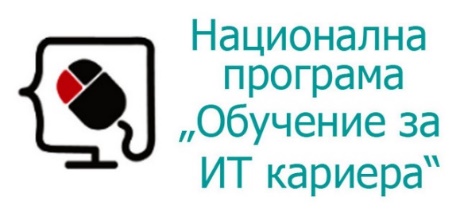 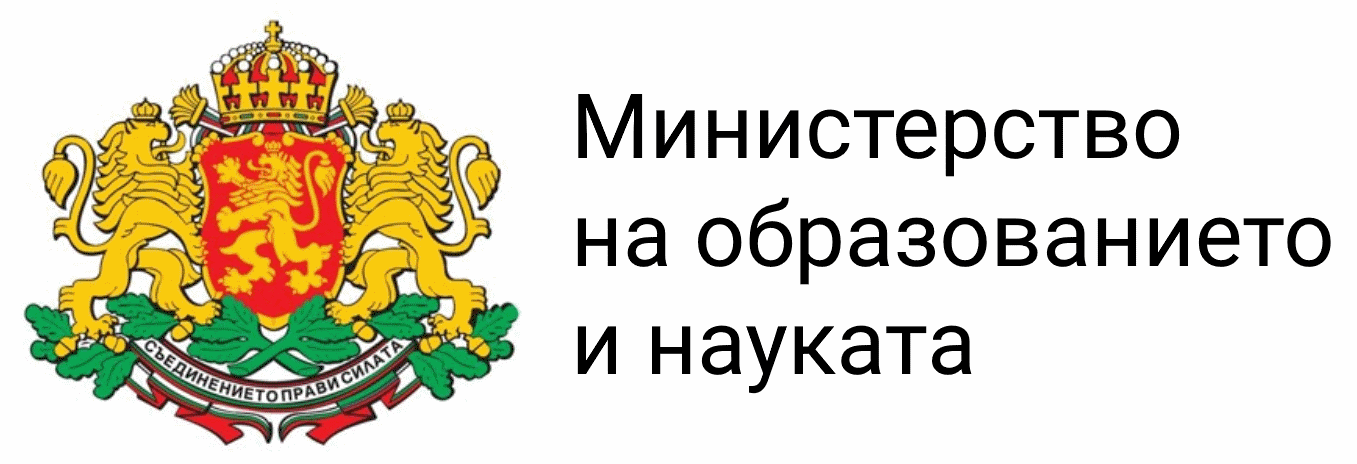 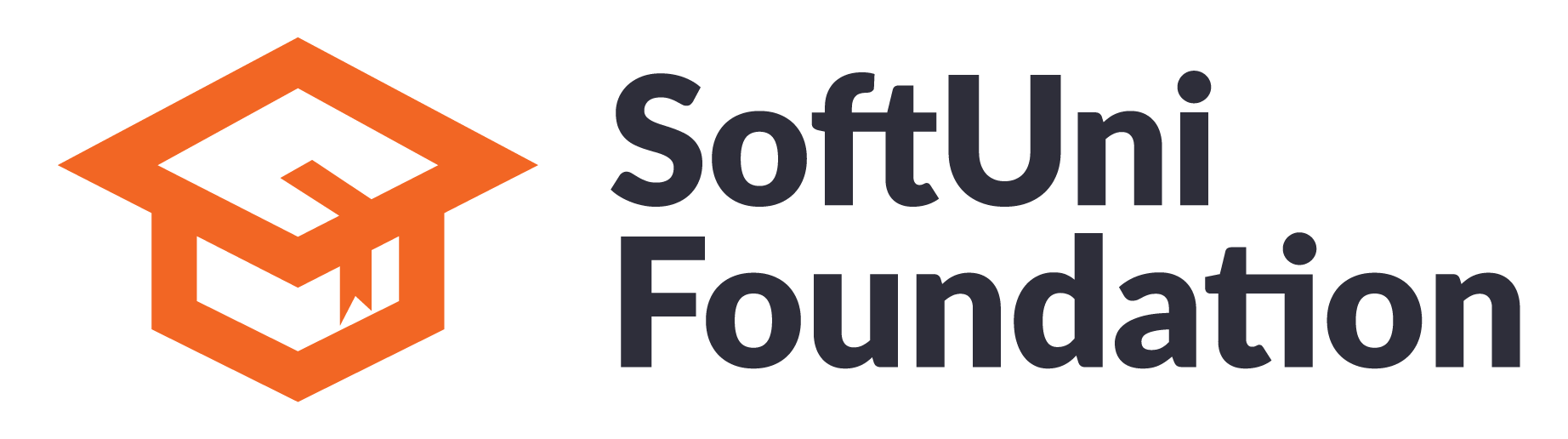 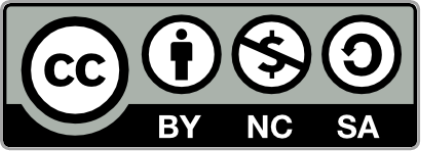 10